THE EFFECTS OF GARDENING ON STEM IDENTITY FOR UNDERREPRESENTED YOUTH
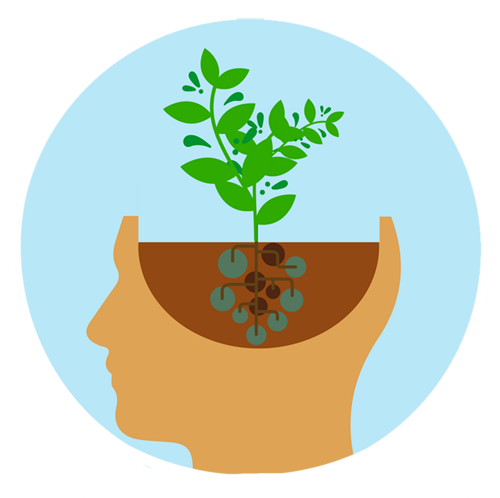 Dr. Rita Hagevik
Professor and DirectorGraduate Studies in Sci. Ed.

Dr. Kathy Cabe Trundle 
Professor and Dept Head
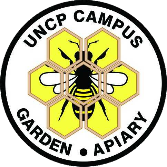 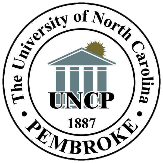 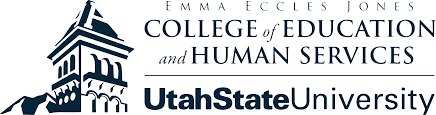 Why Gardening?
“Spare time in the garden, either digging, setting out, or weeding; there is no better way to preserve your health.”
― Richard Louv, Last Child in the Woods
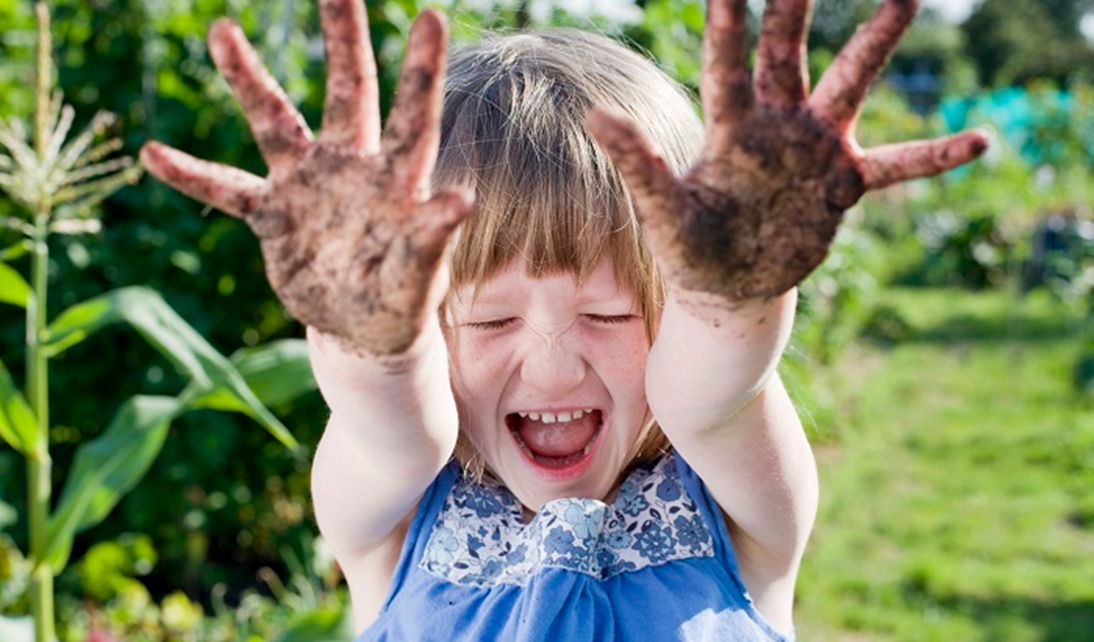 Why Gardening and Science?
Actively engages children with science concepts (basic needs, heredity, life cycles, weather)
Develops science process/inquiry skills
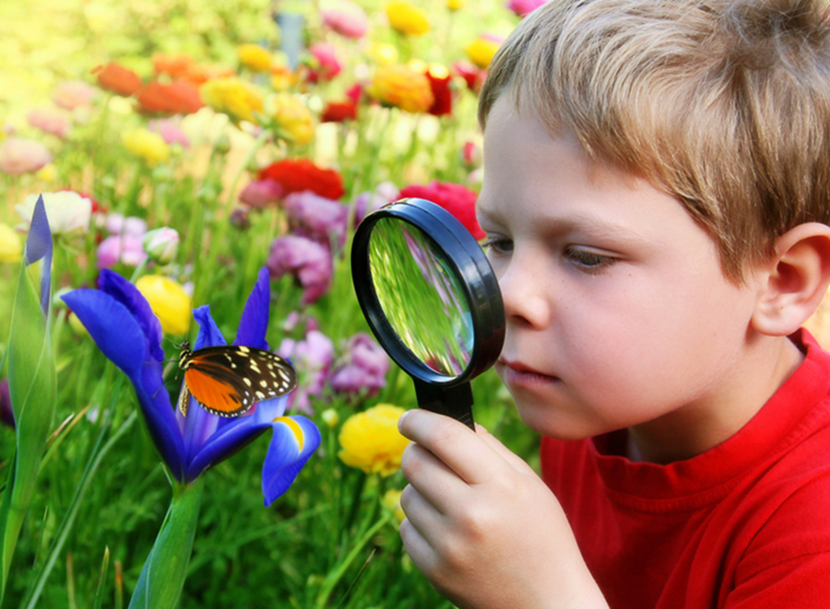 Research Questions
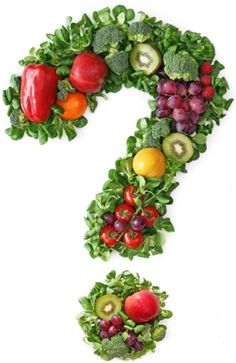 RQ1: What are the potential benefits of integrating gardening into science instruction?	

RQ2: What obstacles might impede effective implementation of gardening into science teaching and learning?
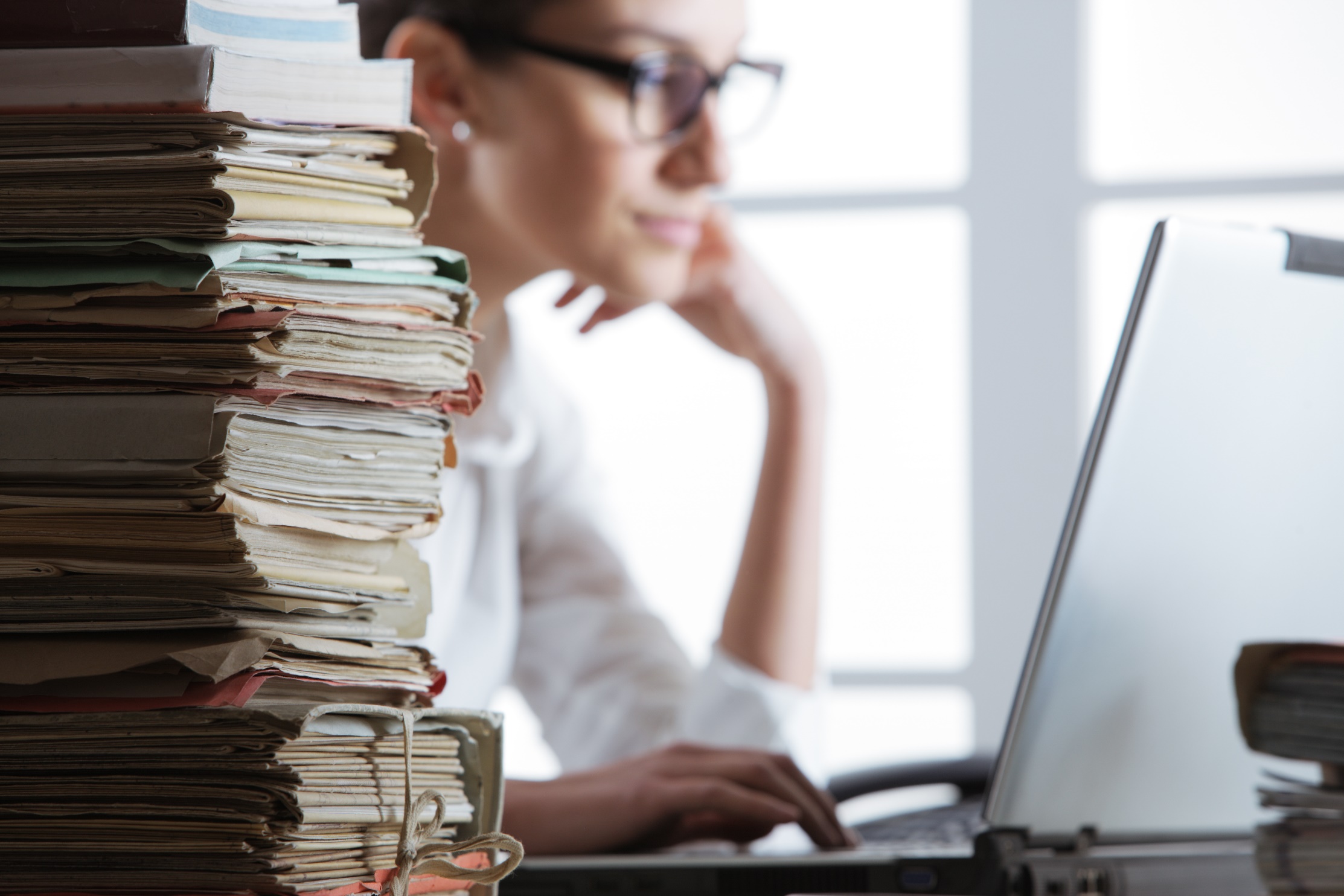 Methodology
Selection of databases

Keyword searches in databases

Manual search of journals

Article analysis
Databases
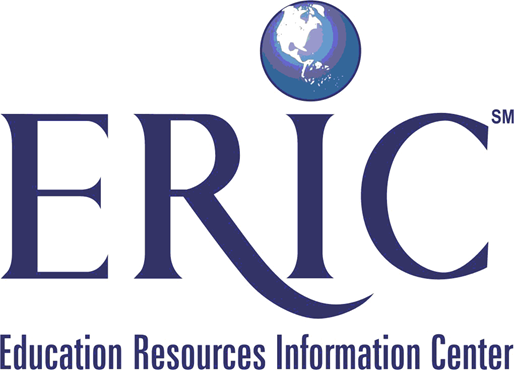 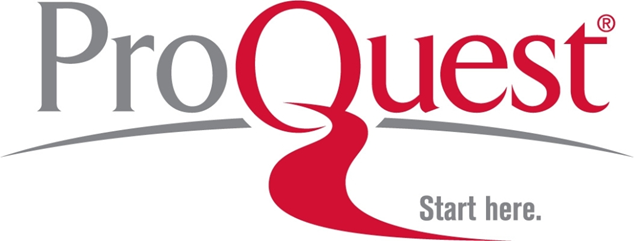 These two databases are administered by the two main hosts of educational research, EBSCO and ProQuest
Keywords and Parameters
gardening AND children
gardening AND science AND learning
“school garden” AND science

From peer-reviewed journals only
Temporal parameters set to 1980 to 2017
Search Results
9,099 results returned 
65 relevant articles in 47 peer-reviewed journals
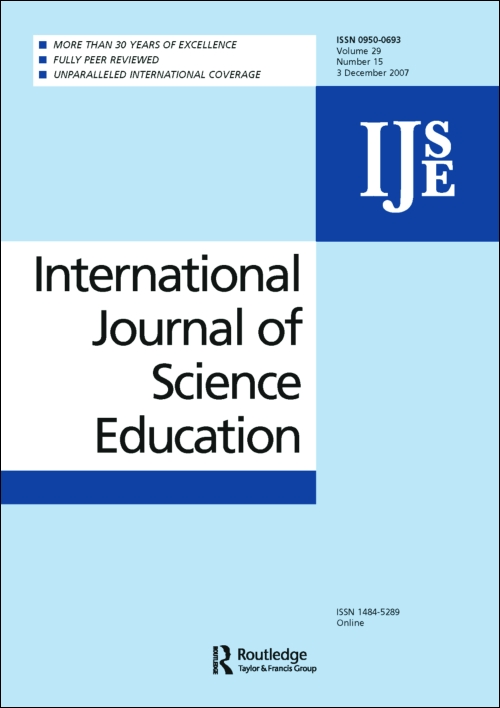 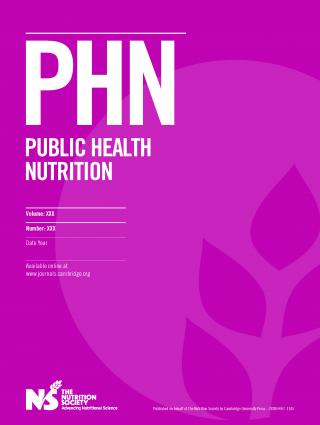 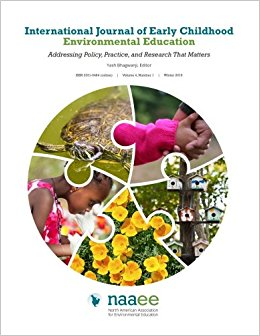 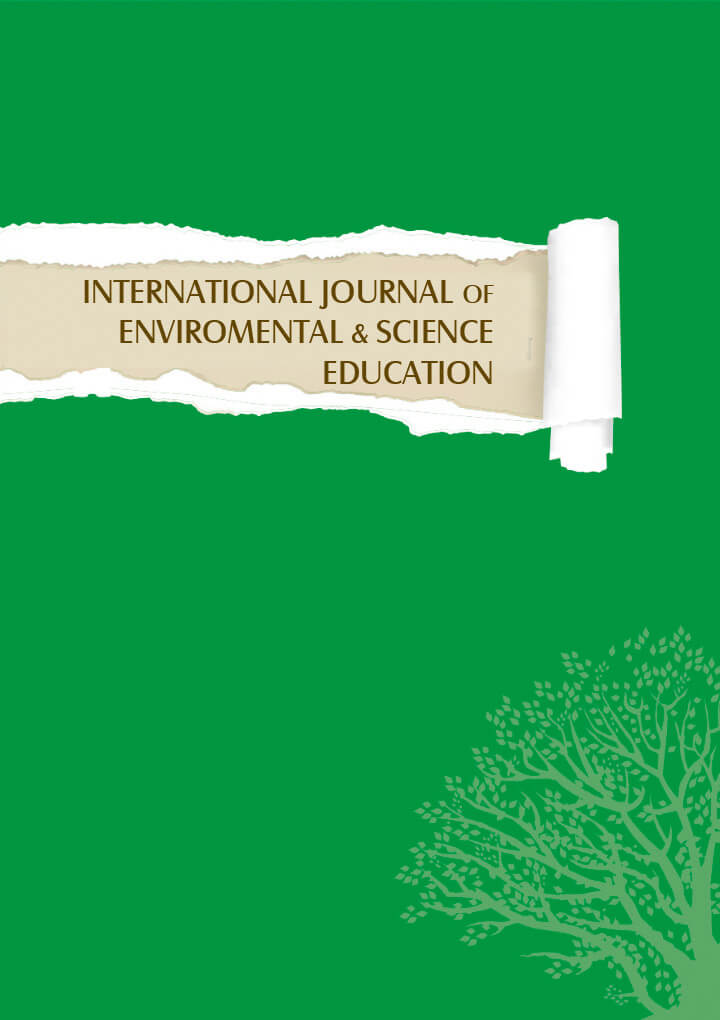 Age/Grade Study Focus
PRESCHOOL
14
ELEMENTARY
40
MIDDLE
4
HIGH
2
Geographic Focus of Studies
Australia
Canada
Denmark
Germany
Oman
South Africa
Thailand
UK
US
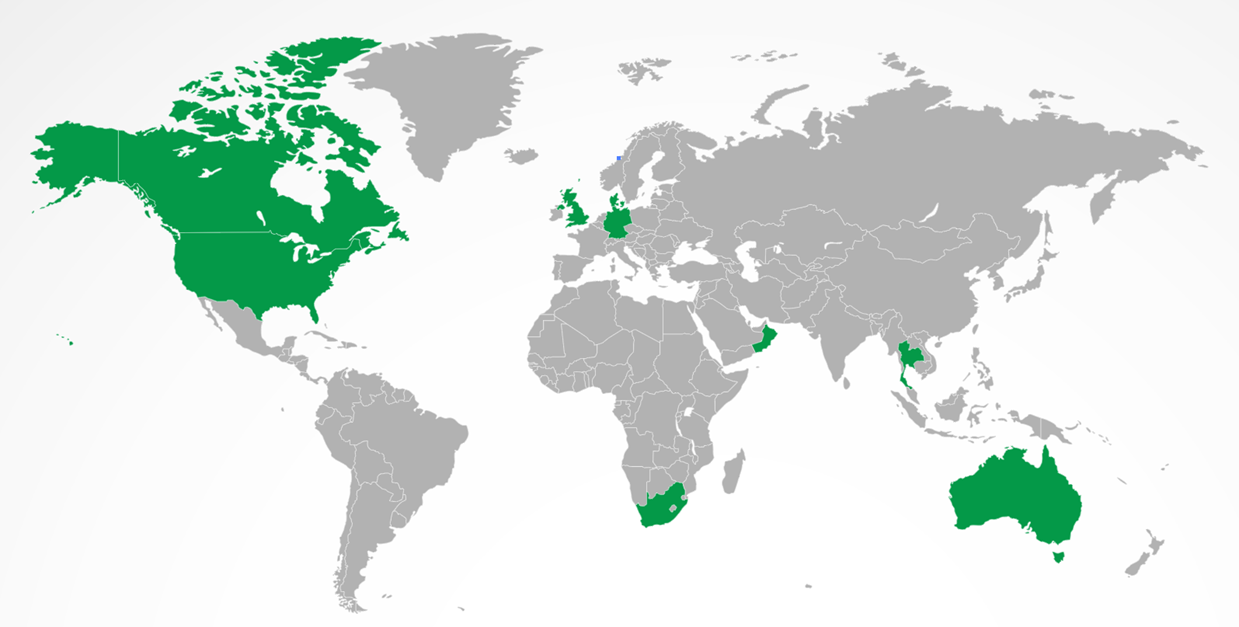 Criteria for Exclusion
Tangential but irrelevant topics such as:

Research outside of the preK-12 spectrum

Research on integrating gardening into a single subject other than science (e.g., math or language arts)

Research on gardening in non-school settings (e.g., at home)
Manual Search Results
1685 results returned
1 additional relevant article in 1 journal
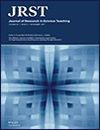 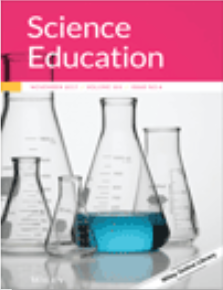 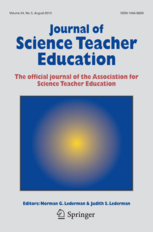 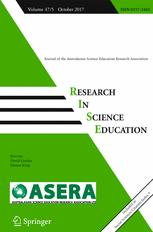 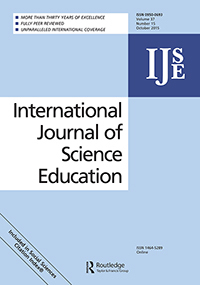 JRST (0), Sci Ed (0), JSTE (1), IJSE (0), RISE (0)
Literature Matrix
Benefits of Gardening: Academic
Increased science learning gains
(e.g., Blair, 2009; Berezowitz, et al., 2015; Hachey & Butler, 2009)

Developed process skills
(e.g., Ambusaidi, et al., 2017; Mabie, 1996; Vandermaas-Peeler & McClain, 2015)

Improved learning gains in other content areas
(e.g., Miller, 2007; Starbuck & Olthof, 2008; Wistoft, 2013)
[Speaker Notes: Analysis of 48 extant studies found that 93% of studies reported positive academic outcomes for science. Outcomes included test scores, course grades and overall GPAs. (Williams & Dixon, 2013)

Study in Oman: 7th grade experimental group incorporated gardening into science curriculum. Experimental Group showed statistically sig gains in 5 of 6 process skills tested. Control group improved in only 1 process skill area. (Ambusaidi et al., 2017)

Observing +, - EXP
Inferring -, + CONTROL
Predicting +, - EXP
Interpreting data +, - EXP
Hypothesizing +, - EXP
Identifying variables  +, - EXP]
Benefits of Gardening: Environmental Stewardship
Increased awareness and understanding
(Morgan, et al., 2009; Vandermaas-Peeler & McClain, 2015)

Changed values and more positive attitudes 
(Blair, 2009; Fisher-Maltese, 2016; Upitis, et al., 2013)

Demonstrated mindful behavior and active involvement
(Fisher-Maltese, 2016; Upitis, et al., 2013; Vandermaas-Peeler & McClain, 2015)
[Speaker Notes: Study of a gardening and insects unit with 71, 2nd graders reported that children held a more empathetic view of nature after completing the gardening unit. (Fisher-Maltese, 2016)]
Benefits of Gardening: Soft Skills
Increased student motivation and science identity
(e.g., Berezowitz, et al., 2015; Blair, 2009; Wistoft, 2013)
Encouraged community building
(e.g., Morgan, et al., 2009; Nimmo & Hallett, 2008; Passy, 2012)  
Improved inter- and intrapersonal skills
(e.g., Hoffman, et al., 2004; Miller, 2007; Nedovic & Morrissey, 2013)
Enhanced positive student interactions
(e.g., Passy, 2012; Nedovic & Morrissey, 2013)
[Speaker Notes: An Australian study with K children who were involved in a school garden project reported increased positive interactions among children and decreased anti-social, aggressive behaviors like pushing, shoving, and kicking. Teachers reported that children were calmer, less stressed, and more relaxed when they were outside and gardening. (Nedovic & Morrissey, 2013)]
Benefits of Gardening: Wellness
Improved knowledge and interest in fruits and vegetables
(e.g., Berezowitz, et al., 2015; Morris & Zidenberg-Cherr, 2002; Ratcliffe, et al., 2011)

Increased physical activity
(e.g., Phelps, et al., 2010; Rees-Punia, et al., 2017)  

Developed motor skills
(e.g., Roach, 2010; Starbuck & Olthof, 2008)
[Speaker Notes: A study with 213, 1st grade children in US compared children involved in a gardening intervention with nutrition education to children who received nutrition education only to children in a control group with no gardening or nutrition education. Results indicated 

Compared to Control: Gardening + Nutrition = higher nutrition K + more vegetable preferences + retention of vegetable preferences 6 months post intervention

Nutrition only = Some improvement but not as high as Gardening + Nutrition]
Potential Obstacles
Time
(e.g., Blair, 2009; Hazzard, et al., 2011; Rye, et al. 2012)
Training and skills 
(e.g., Blair, 2009; Hanscom & Leipzig, 1993; Wirth & Rosenow, 2012)
Temporal limitations
(e.g., Montsalvatge, et al., 2013)
Funding
(e.g., Hazzard, et al., 2011; Rye, et al., 2012; Kirby, 2008)
Teacher attitudes
(e.g., Passy, 2012; Montsalvatge, et al., 2013)
Examples - STEAM Curriculum
Early Learning Cycle by Trundle & Smith, 2017
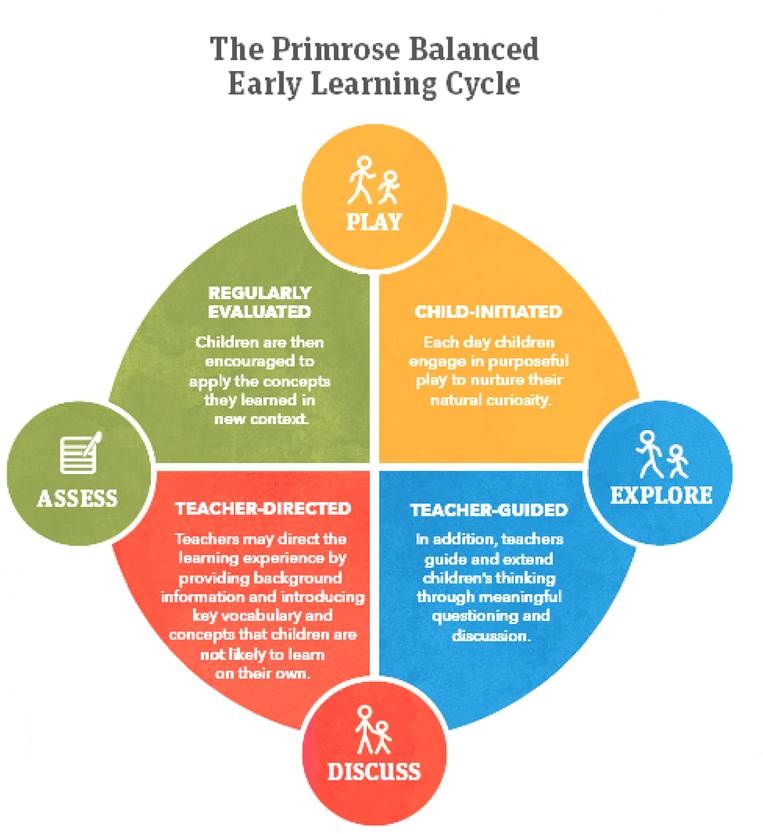 Targeted Concepts: Living Things, Plants
Taking care of plants and their needs
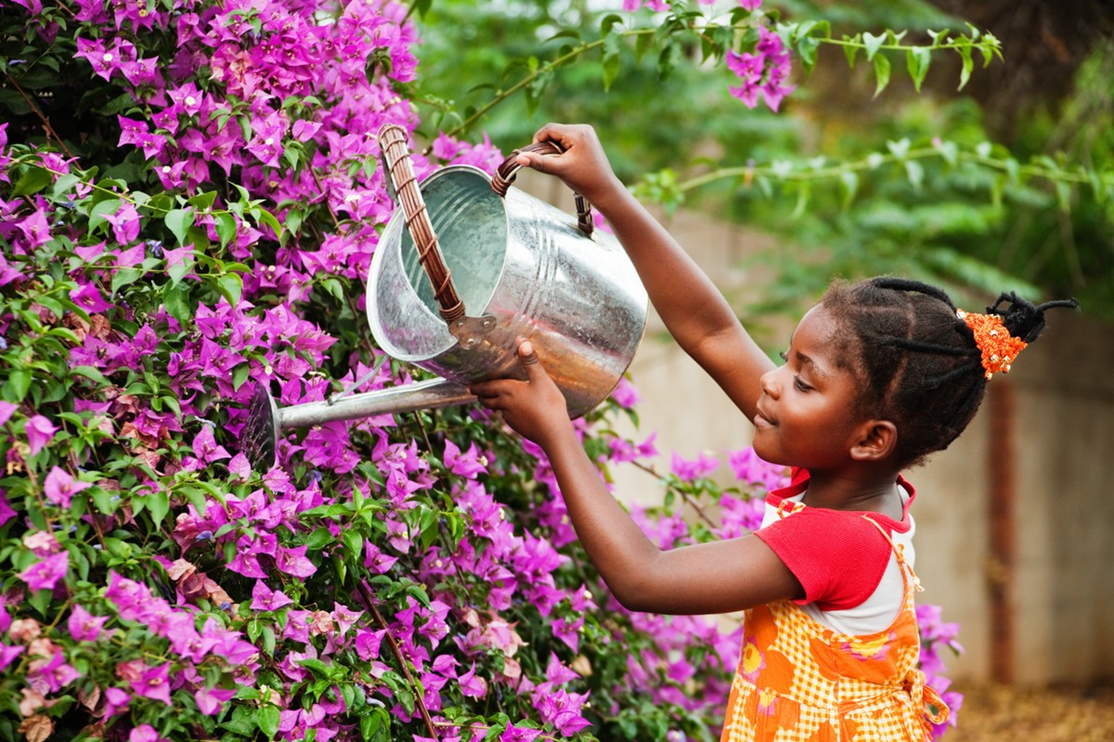 Targeted Concepts: Living Things, Plants
Life cycle of plants
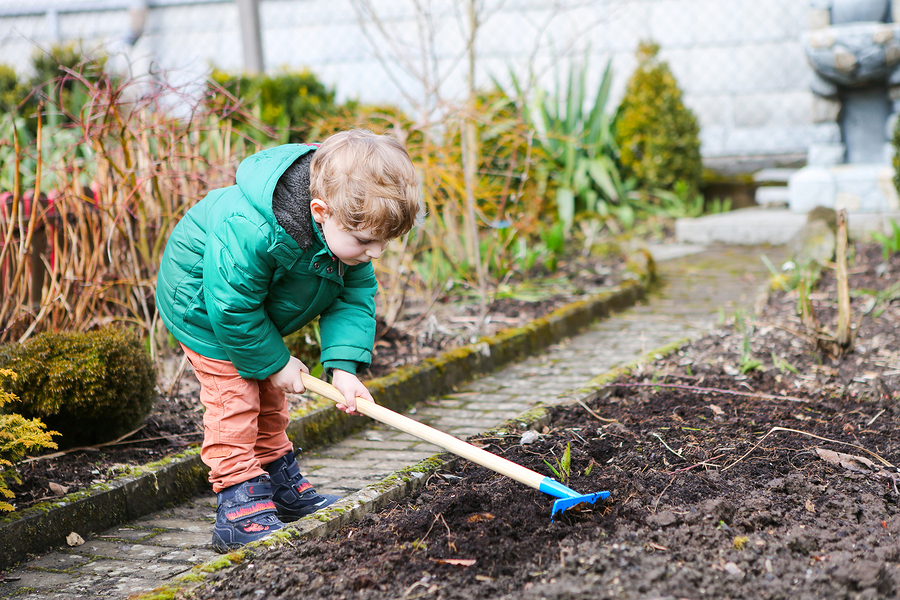 Playing with Plants: Hearts-On
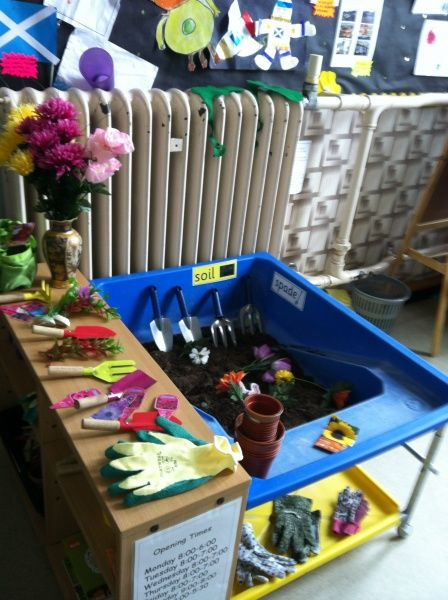 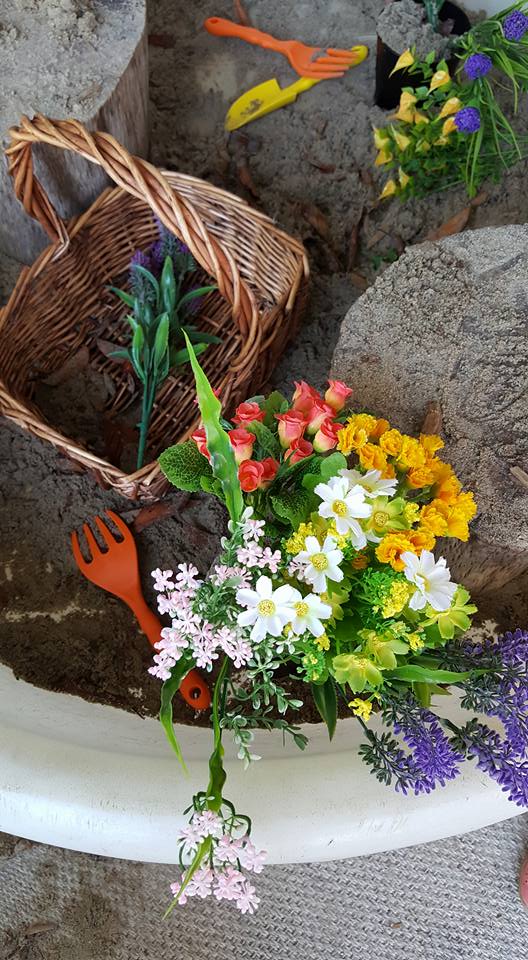 Exploring with Plants: Hands-On
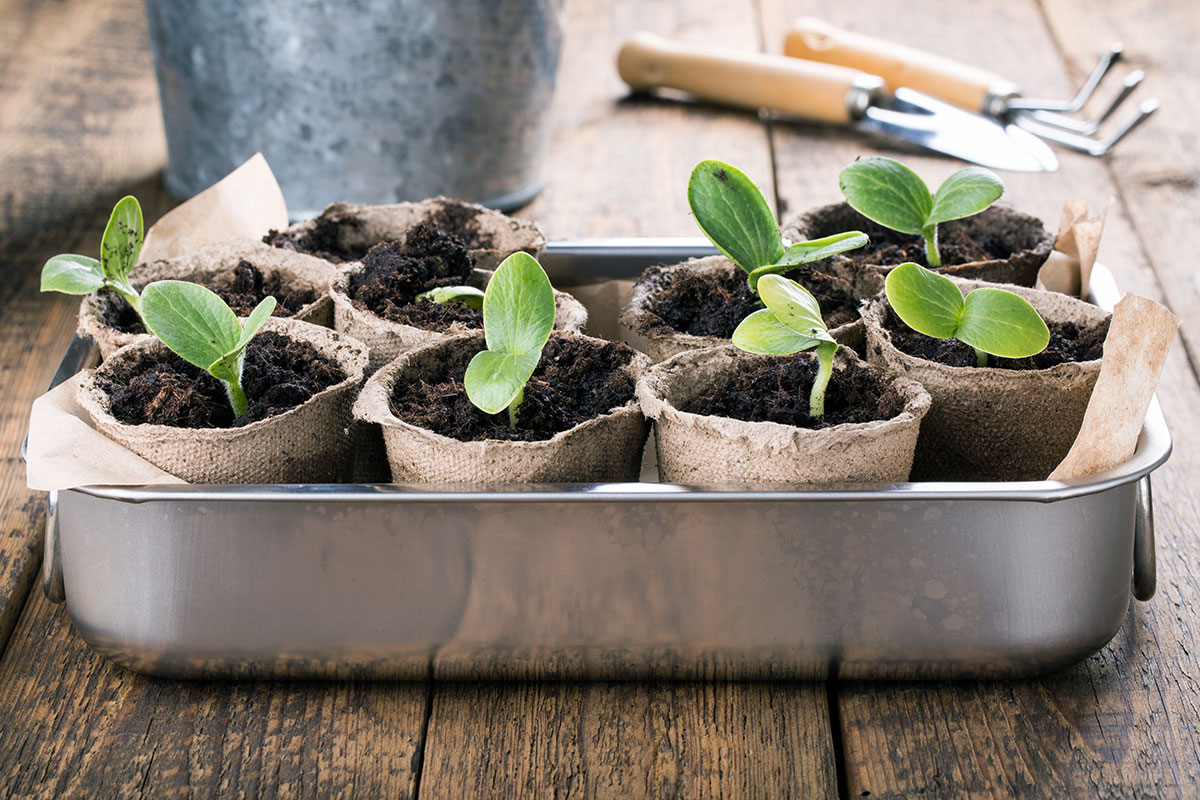 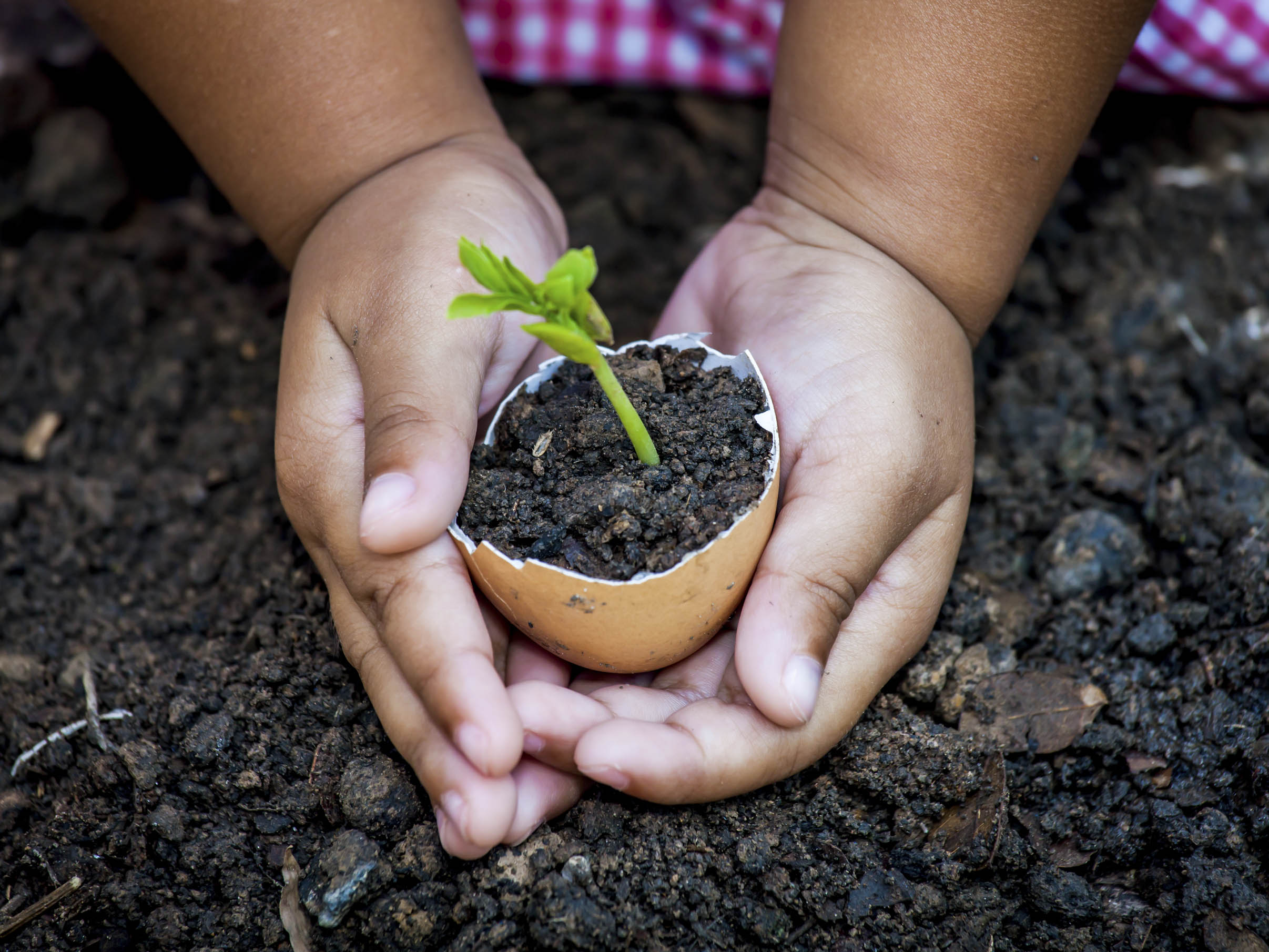 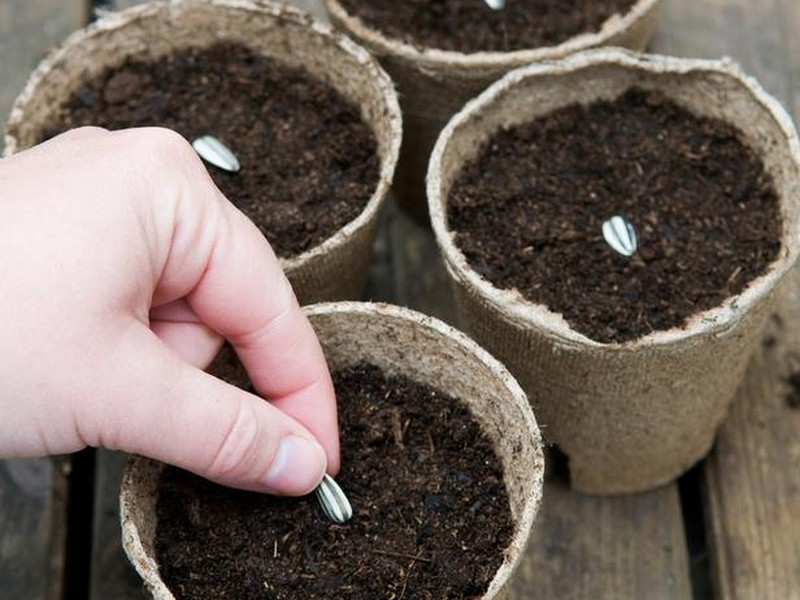 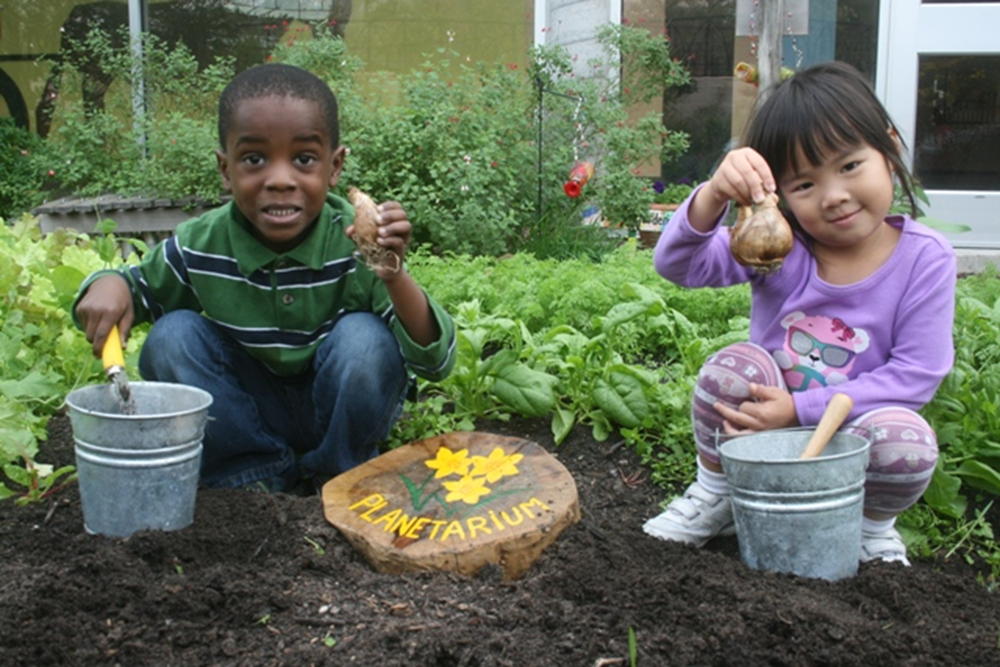 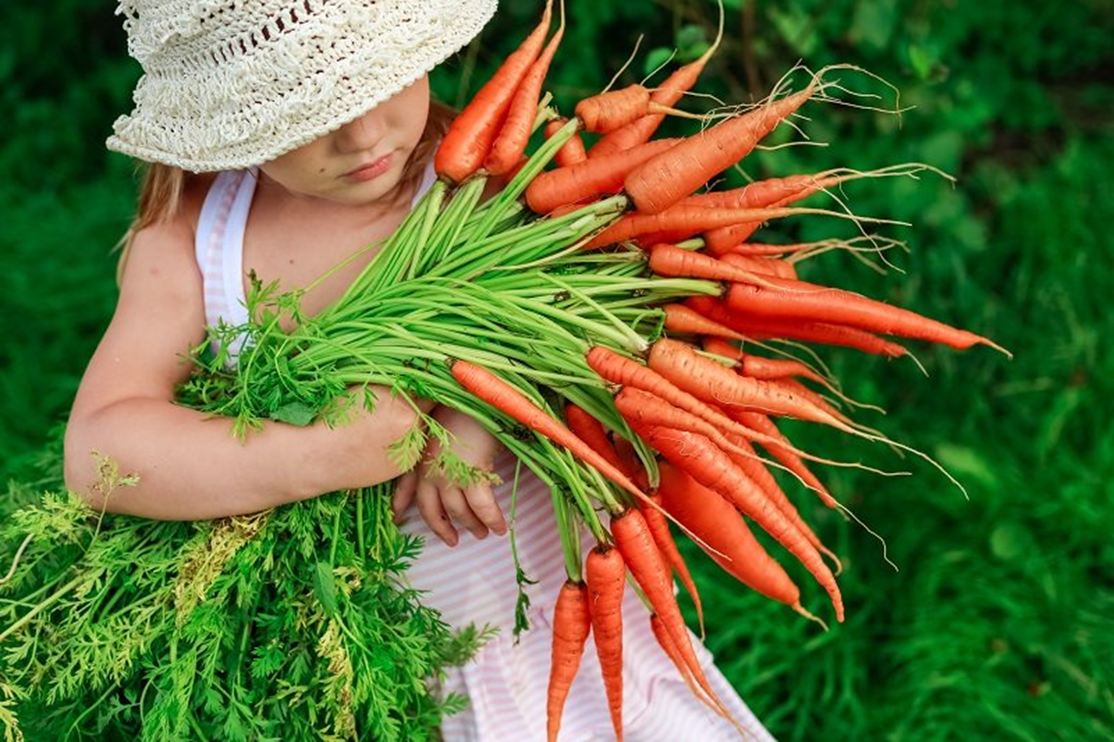 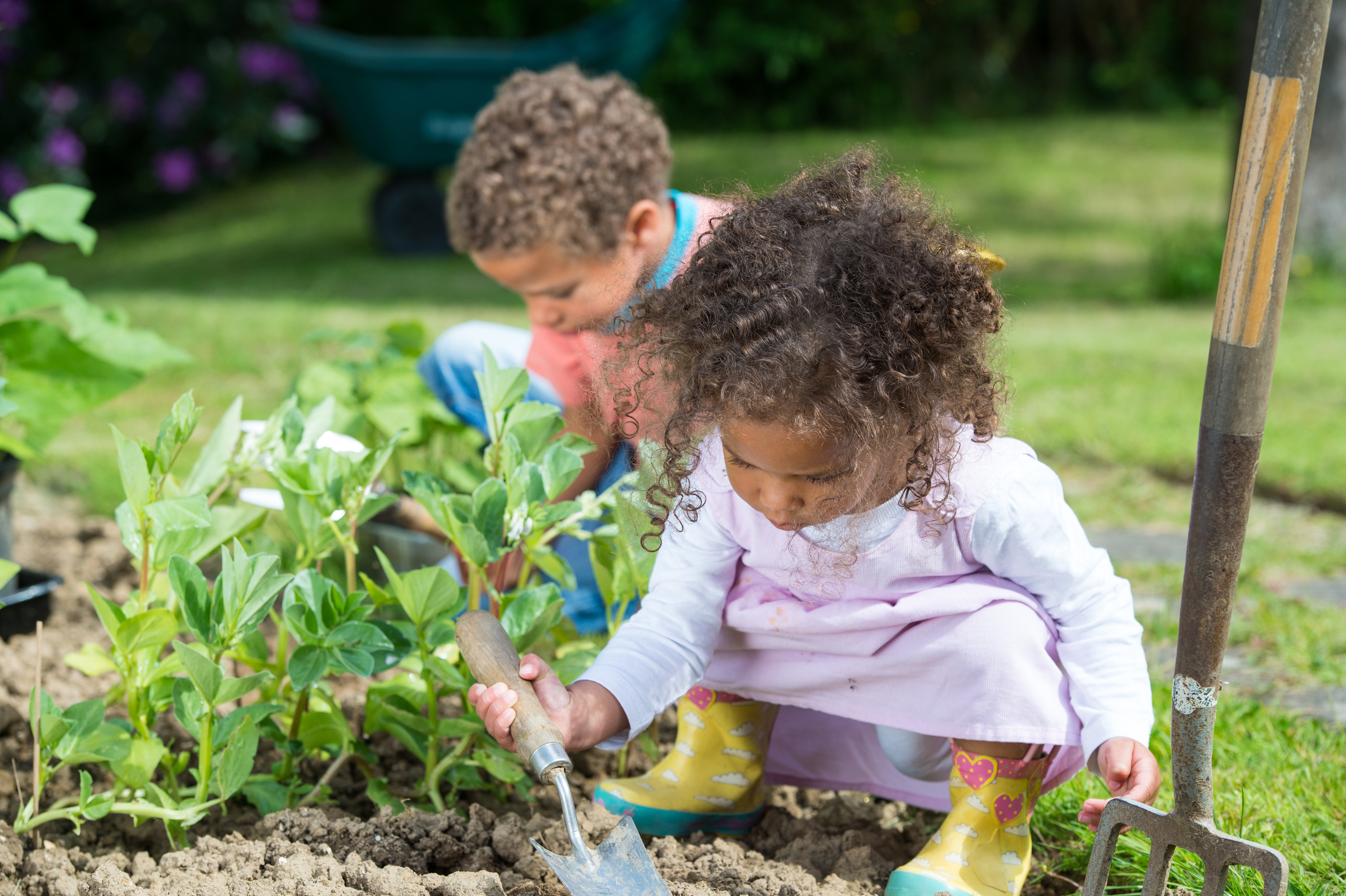 Discussing Plants: Minds-On
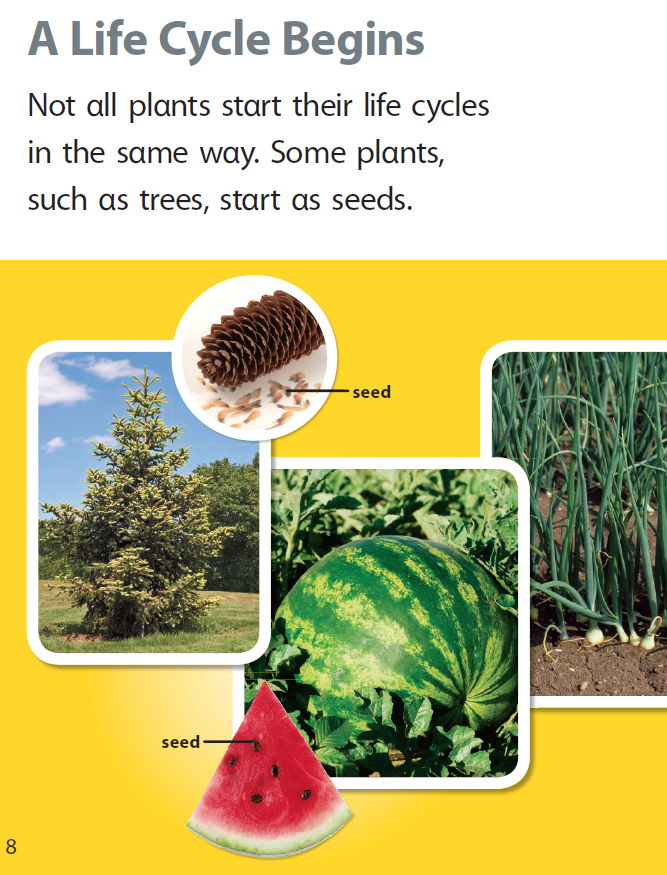 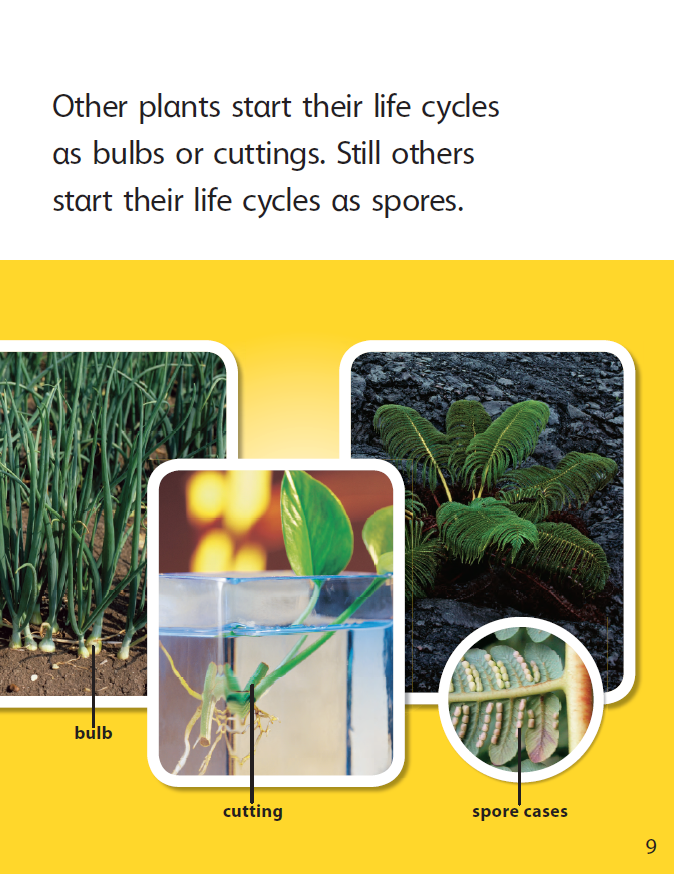 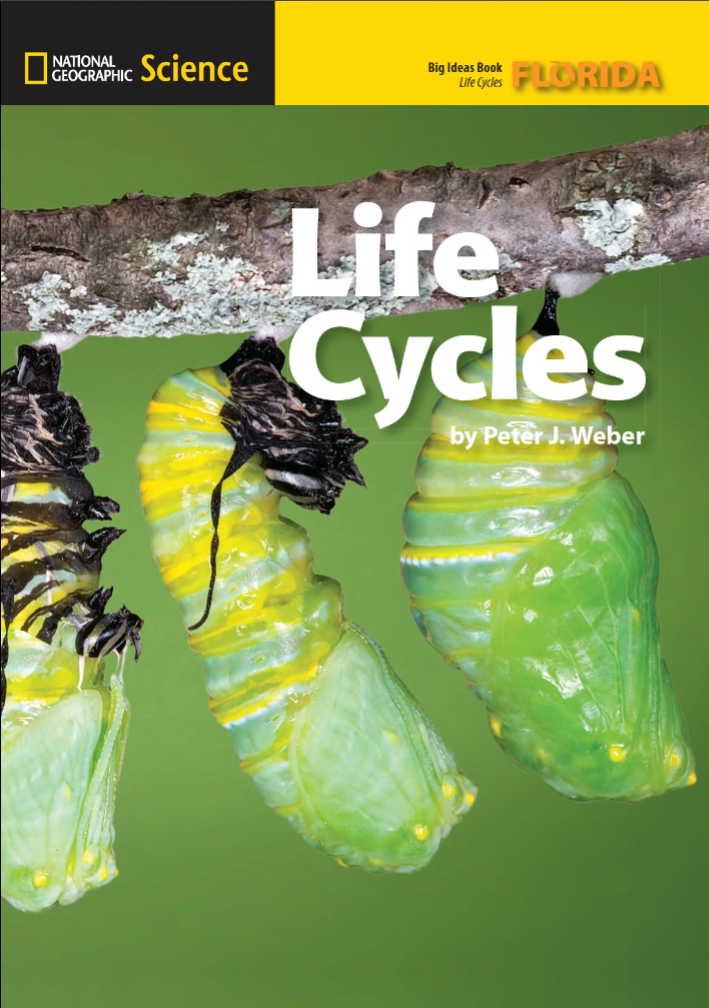 Discussing Plants: Minds-On
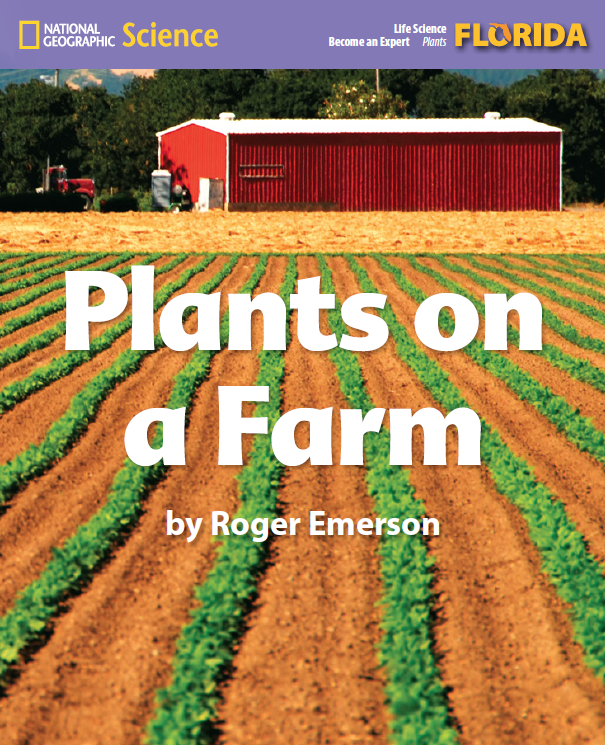 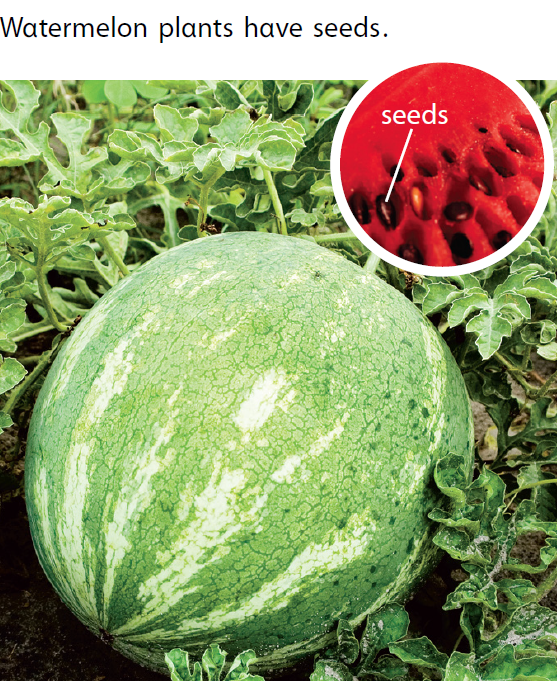 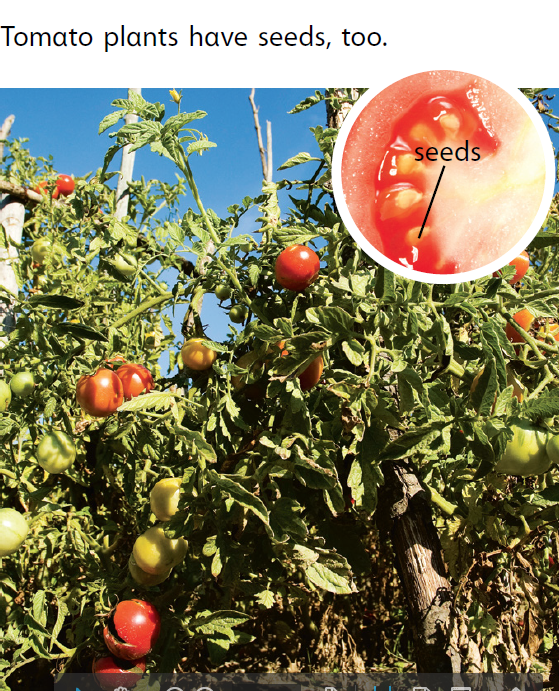 Discussing Plants: Minds-On
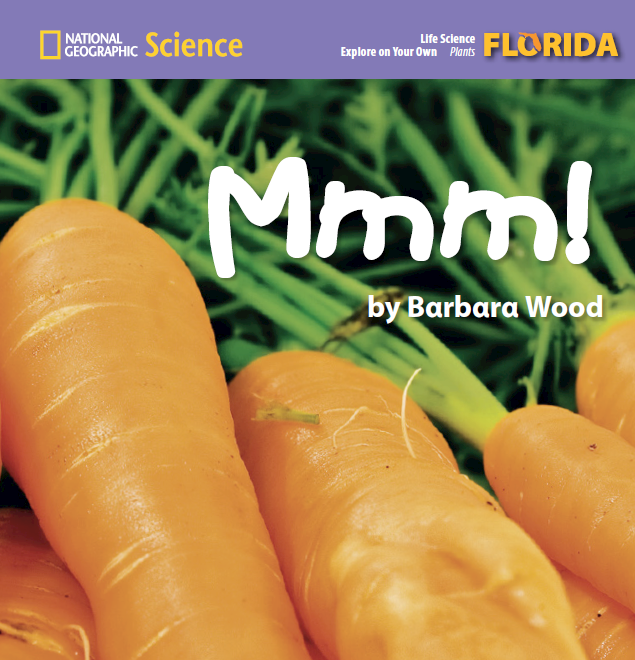 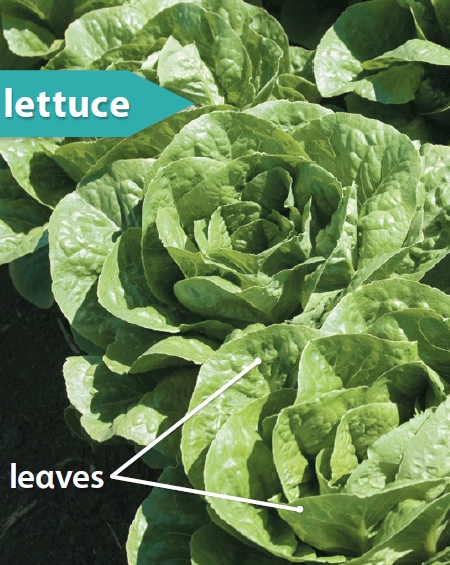 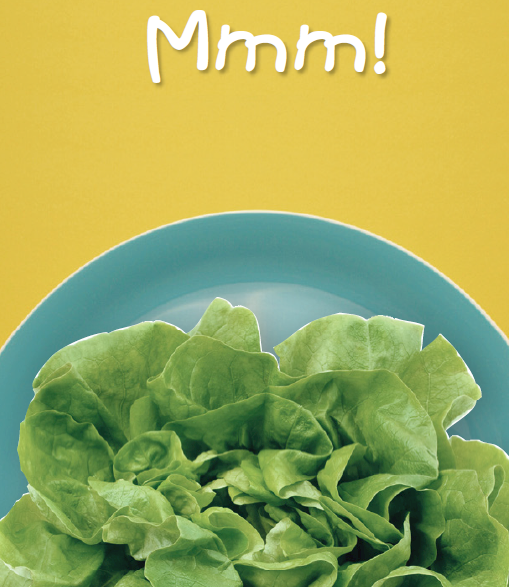 Returning to Play: Hearts-On
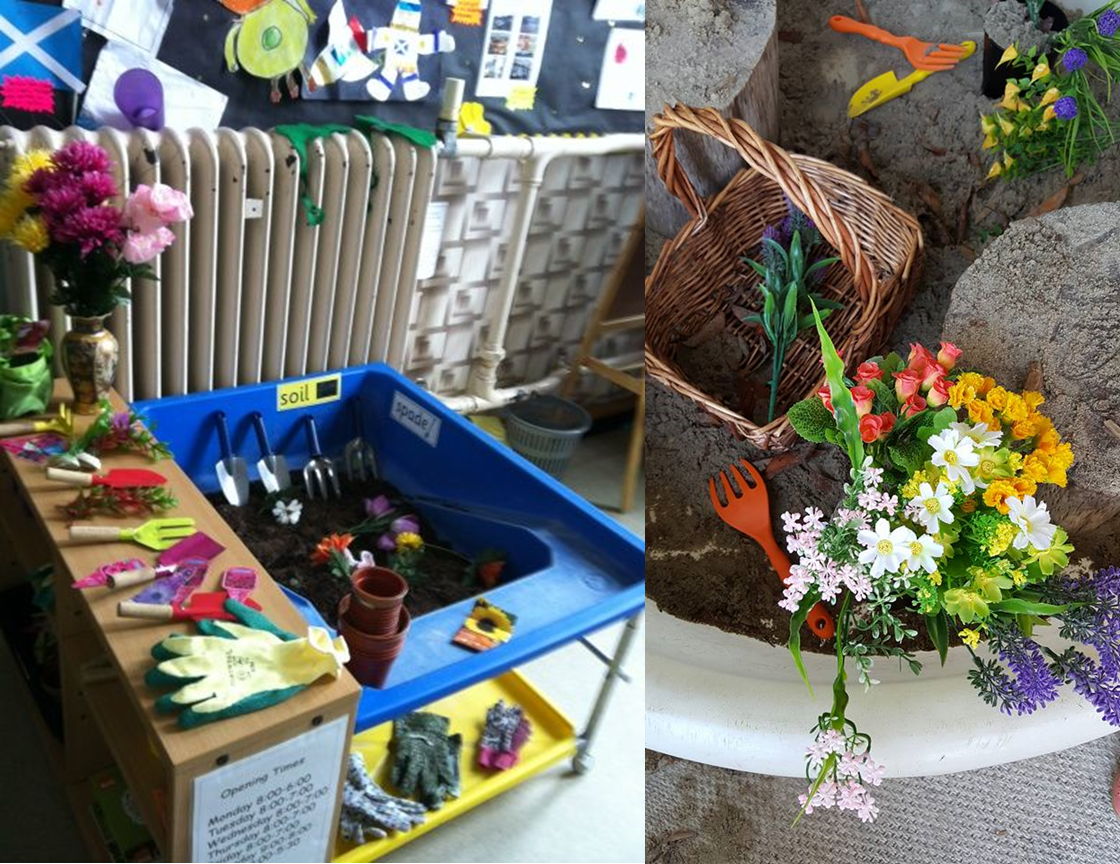 Targeted Concepts: Pollen, Pollinators, and Plants
Habitat enhancement: Studying pollinators and pollen
0.2 hectares on Univ. campus
9 honey bee hives 
4 native bee houses 
59 raised garden beds
Herb garden, tea garden, three sisters garden, vegetables
3 compost bins
Gourd/pumpkin/squash trellis
Pollinator-Wildflower garden – sunflower and clover areas
Managed meadow
Blueberry/strawberry/blackberries
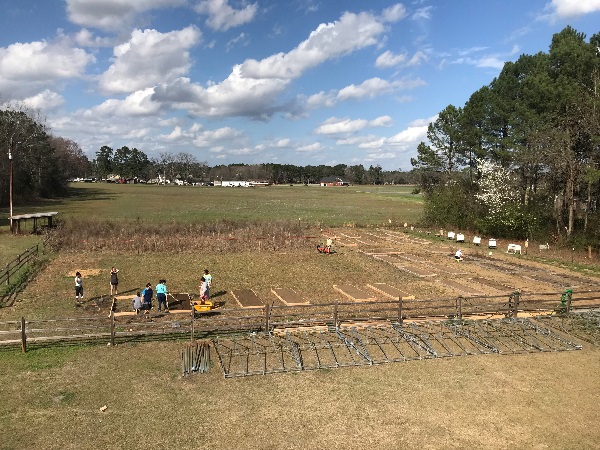 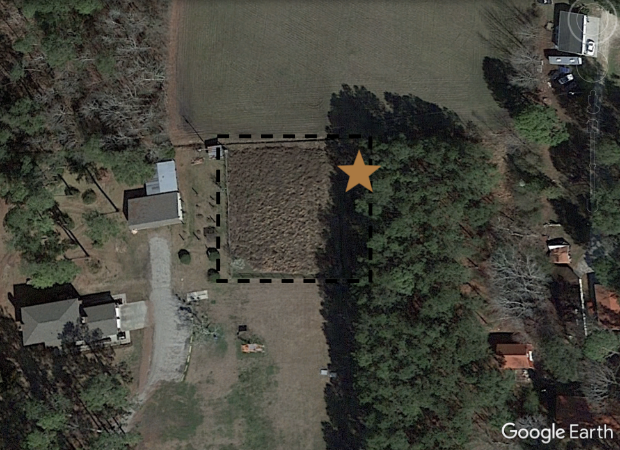 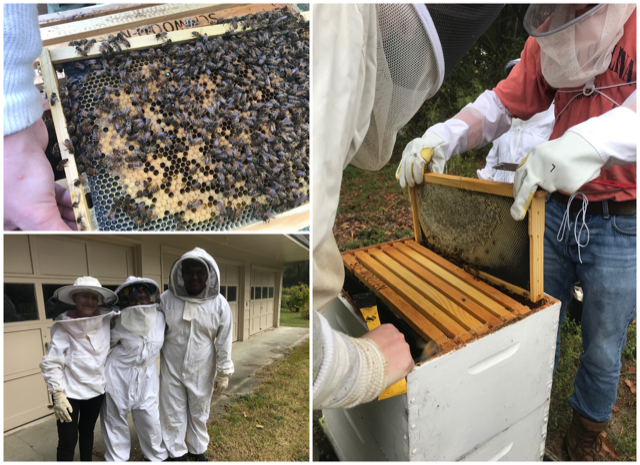 Playing with Pollen, Pollinators, and Plants: Hearts-On
Kids in the Garden Program:Two Week “Bee Camp” during the summer 24 middle (12-14 yrs. of age) and high school (15-18 yrs. of age) students —        Intro to plants and bees and pollen        Science and research        Learn how to use science equipment        Development of research topics
 Academic year program on Saturdays for three hours each morning for 12 days in fall and 12 days in the spring for 18 students conducting six research projects —
        Primarily Research        Outlets – Science competitions like science fair        and presenting at science meetings
In three years we have had 105 students of which 85% were considered minorities.
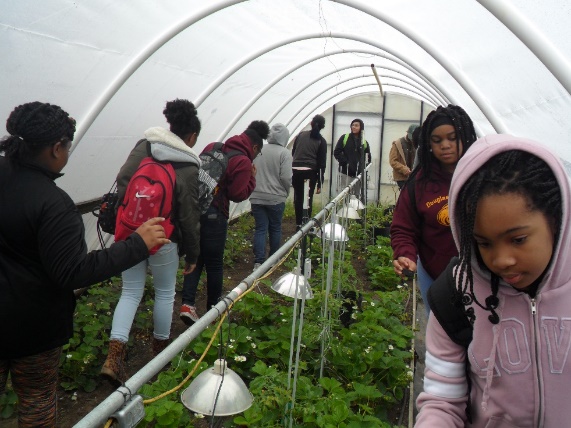 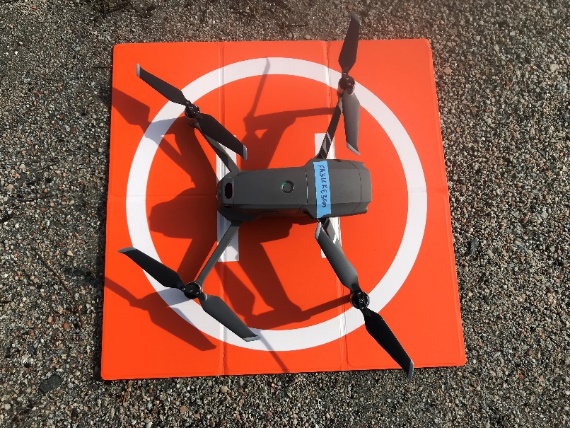 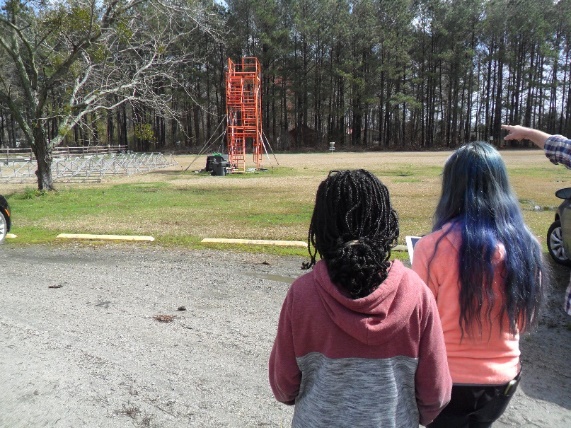 Exploring with Pollen, Pollinators, and Plants: Hands-On
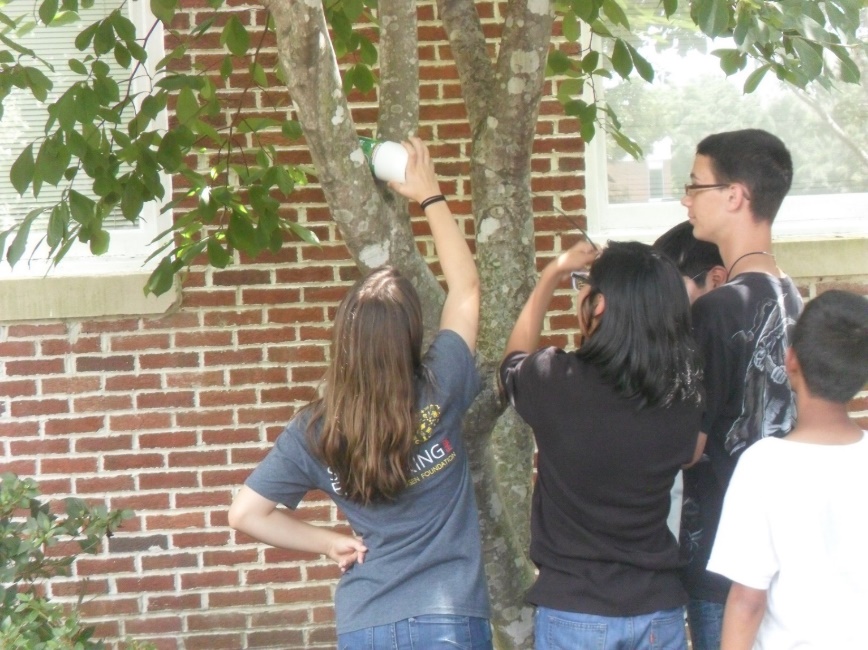 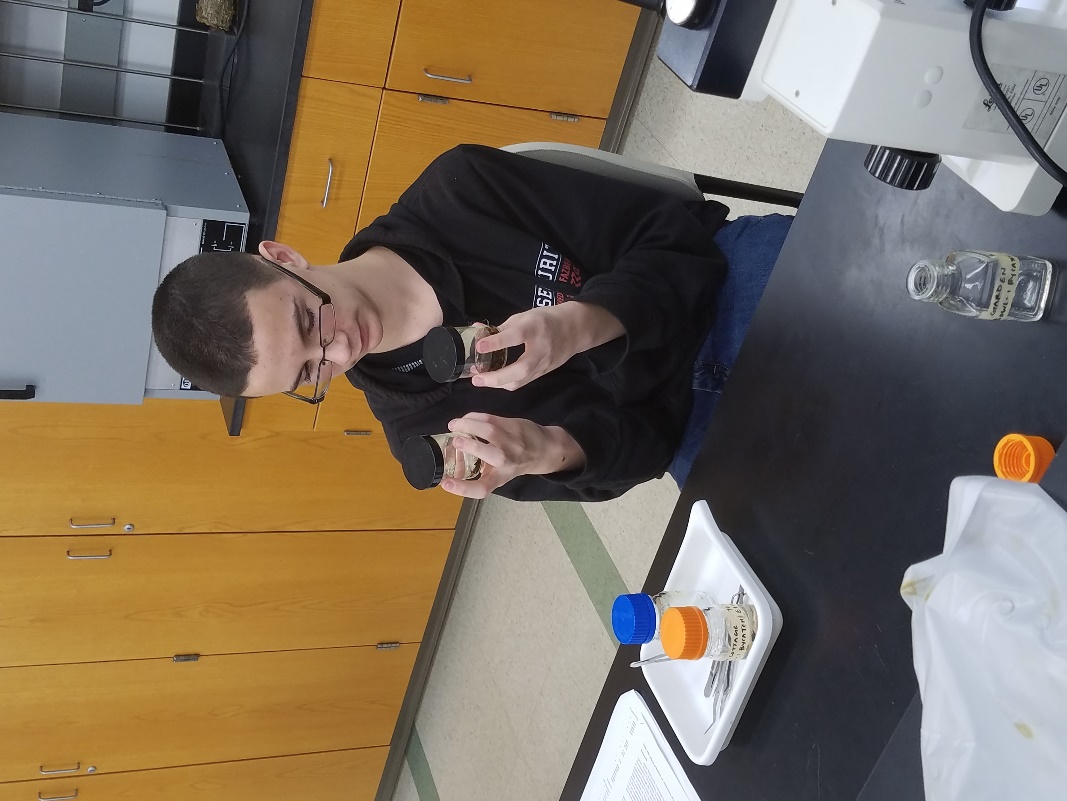 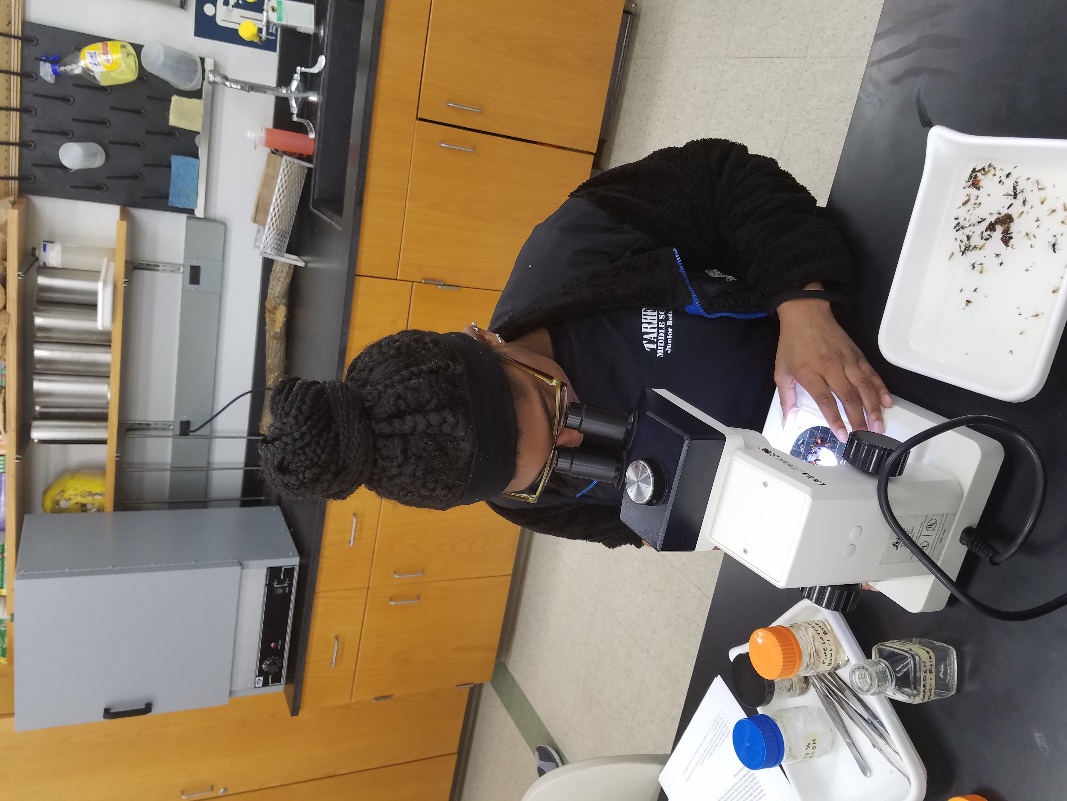 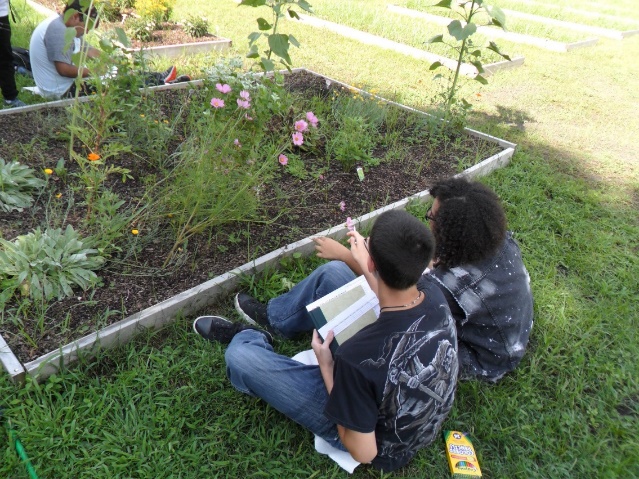 Discussing Pollen, Pollinators and Plants: Minds-On
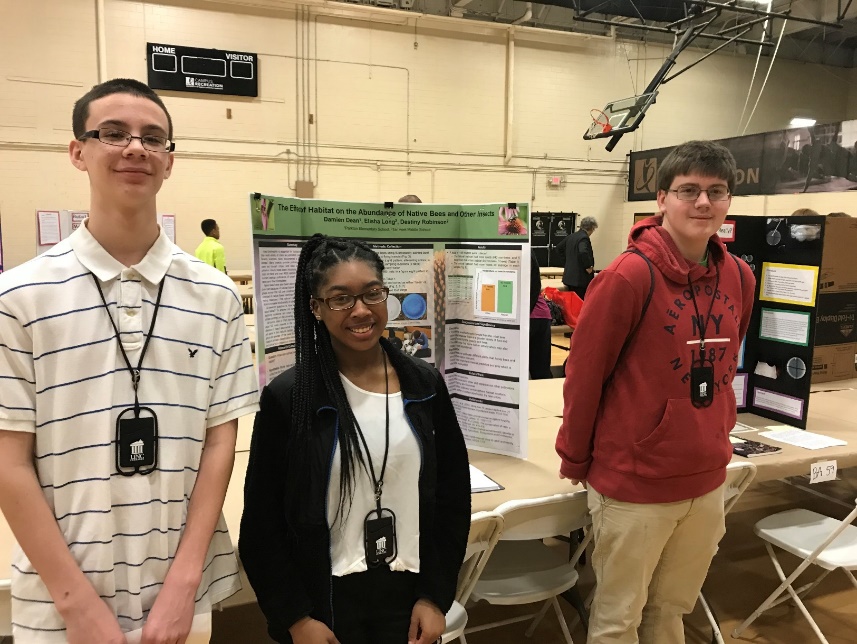 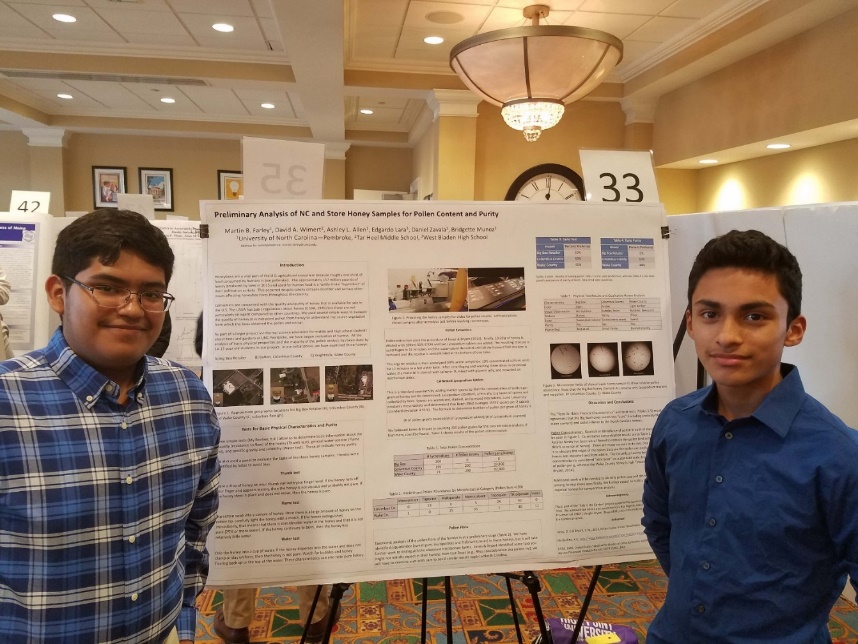 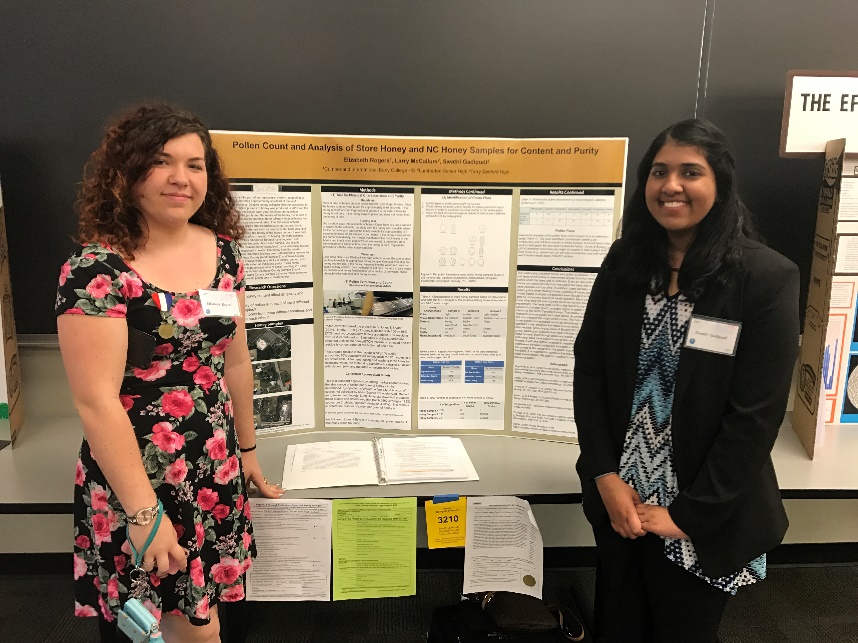 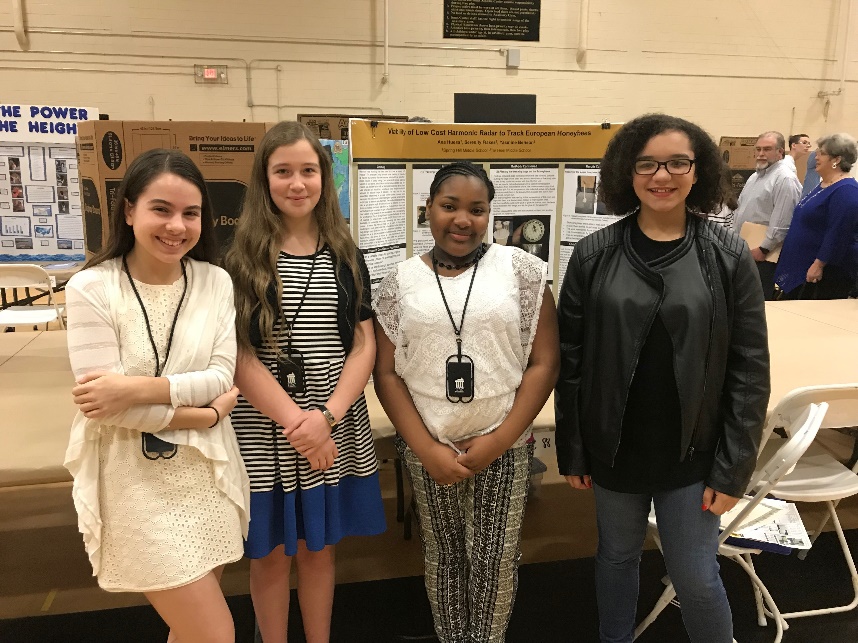 Returning to Play: Hearts-On
Results from questionnaires and surveys showed that:

Overall students’ knowledge of pollen and pollinators dramatically increased
As well as use of scientific equipment
For those students that entered the science competitions and presented their research at science meetings, their ability to be interviewed, to create a science poster, and to communicate science to others increased dramatically
Students knowledge of science and science careers increased 
Students were more hopeful and confident in their abilities as well as more tolerant of doing work that is boring or that there is quite a bit of it to do
Students identified with the pollinators and said that they had become “bee ambassadors”
Students expressed greater interest in science and were surprised by how much creativity was involved
Conclusions/Implications
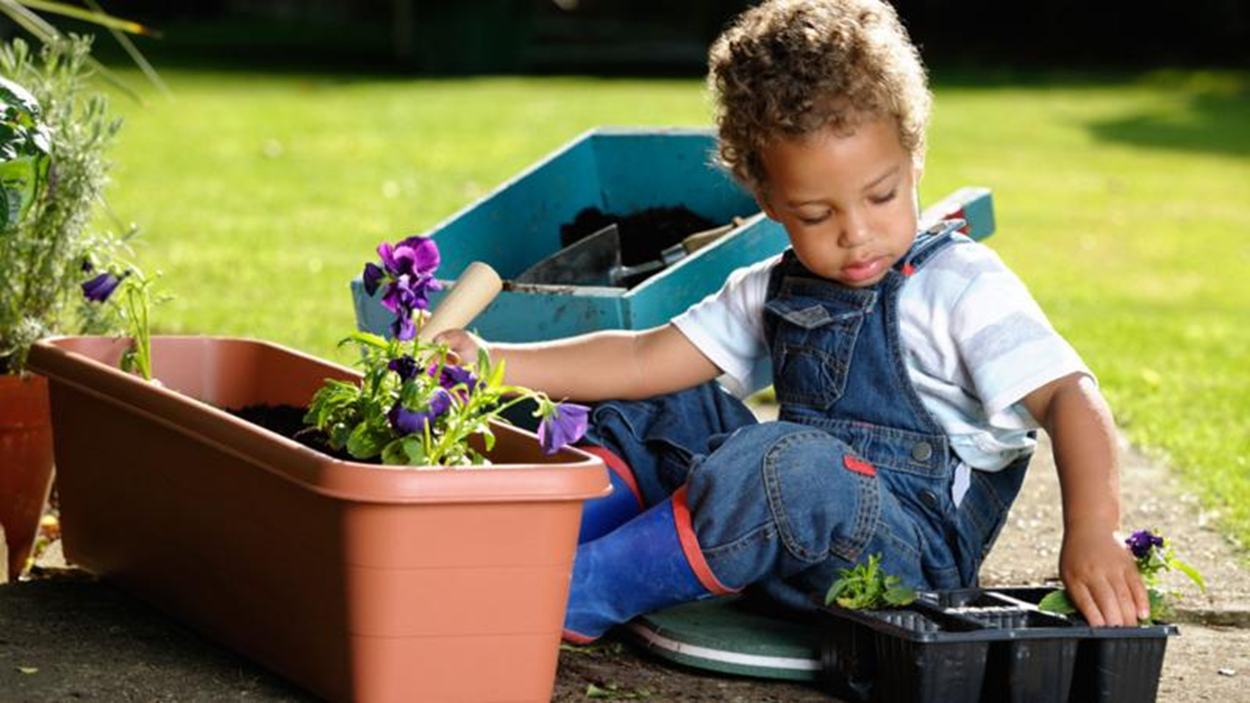 Benefits included:
Academic gains
Environmental stewardship
Soft skills development
Wellness

Training and support needed

Partnerships are key
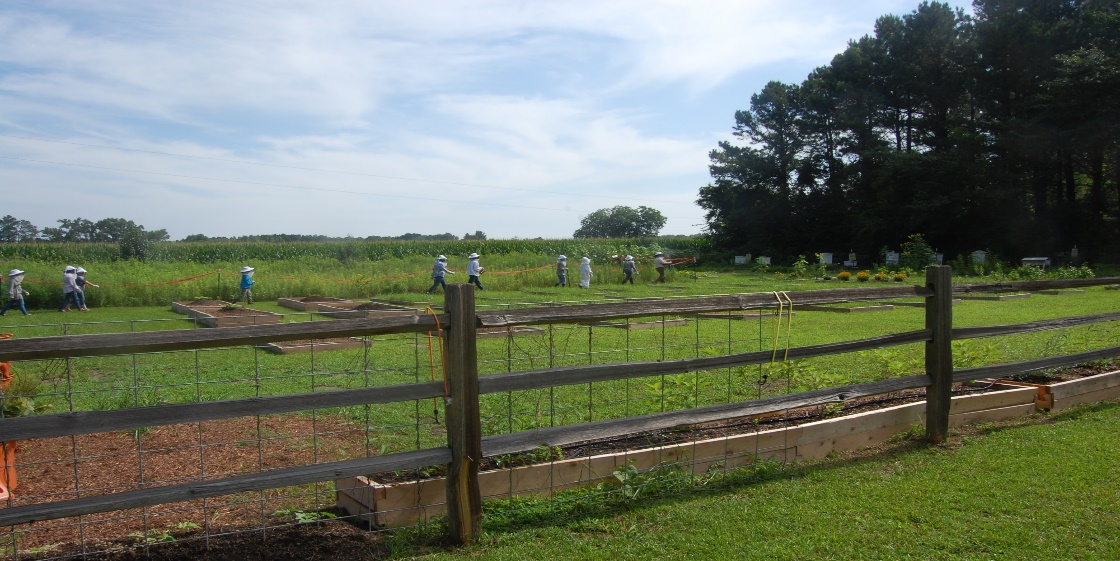 Dr. Rita Hagevik
rita.hagevik@uncp.edu
Dr. Kathy Cabe Trundle 
kctrundl@ncsu.edu
Thank you!
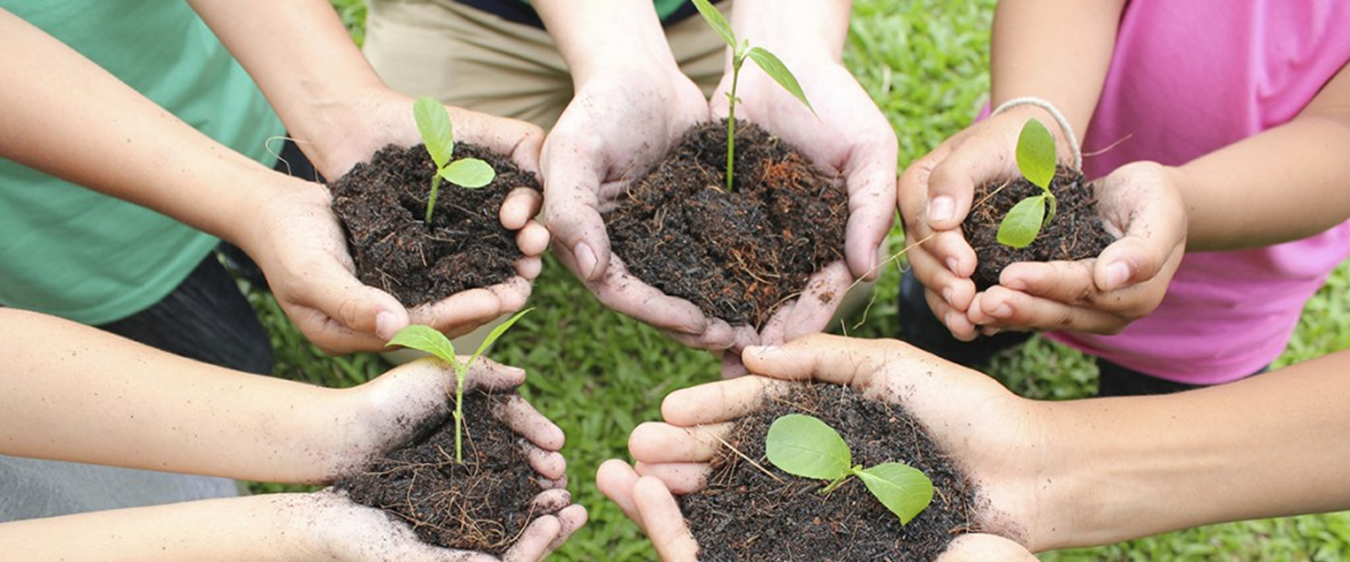